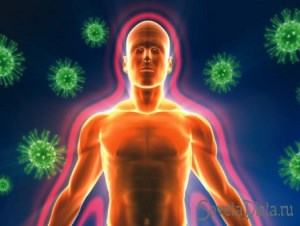 Імунна регуляція
8 клас.
Виноградненський НВК “Загальноосвітня школа І-ІІ ступенів – ДНЗ” Токмацького району у Запорізькій області.
Вчитель Кругова М.І.
2018-2019 навчальний рік
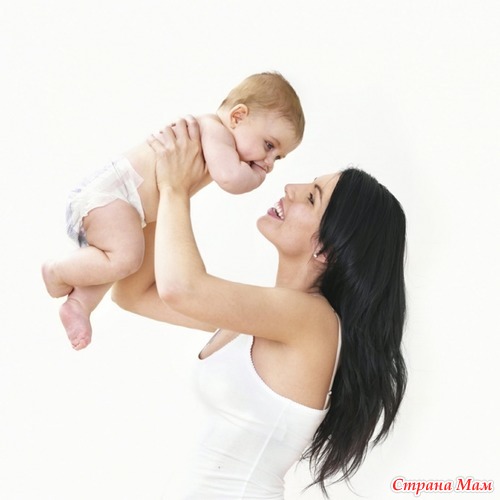 «Здоров’я – найважніший скарб.»
Епіграф до уроку
Фронтальне опитування:1.Що таке Гомеостаз?2. Пригадайте, що таке гуморальна регуляція? 3.Як ви розумієте слово регуляція?
Біологічний диктант.
Біологічні речовини, хімічного походження. Впливають на всі процеси в організмі.
Органи, що виділяють секрет.
Виробляє «гормон щастя». Знаходиться позаду грудини?
Регулює інші залози. Знаходиться у проміжному мозку?
Виробляє гормон росту, регулює роботу інших залоз і інші метаболічні процеси?
Регулює біоритми людини. Схожа на шишечку, знаходиться у проміжному мозку. « Трете око людини»?
Знаходиться попереду трахеї. На шиї. Регулює кількість кальцію в крові?
Регулює кількість кальцію в організмі.
Знаходиться біля шлунку. Неправильна робота призводить до «цукрового діабету». Відповідає за транспорт глюкози.
Відповідає за адаптацію організму в умовах стресу. Знаходиться на нирках.
Виділяє жіночий статевий гормон. 
Виділяє чоловічий статевий гормон. Знаходиться в мошонці.
Асоціативний кущ.
ІМУНІТЕТ
Реакція лейкоцитів на
 збудника.
Імунітет - це здатність організму виявляти сторонні з'єднання і тіла у внутрішньому середовищі організму і знищувати їх (від латів. immunitas - звільнення, позбавлення від чого-небудь), тобто це - захисна реакція організму. Імунітет, так само як фагоцитоз, є функцією лейкоцитів.
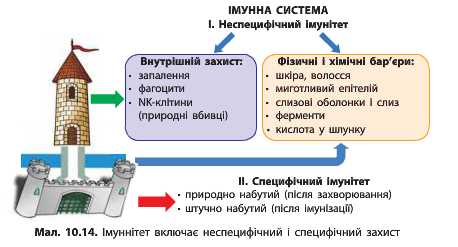 Лейкоцит – це клітина крові, яка забезпечує імунну регуляцію організму.
Фагоцитоз – процес в результаті якого клітина поглинає і перетравлює тверді речовини.
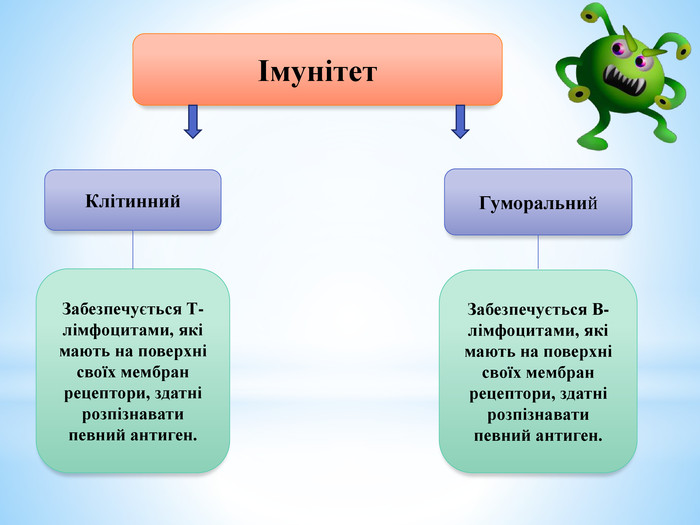 Антигени – чужорідні для організму хімічні речовини.
Антитіла – особливі білки що виробляються лейкоцитами, і захищають організм від повторних захворювань.
ІМУНІТЕТ
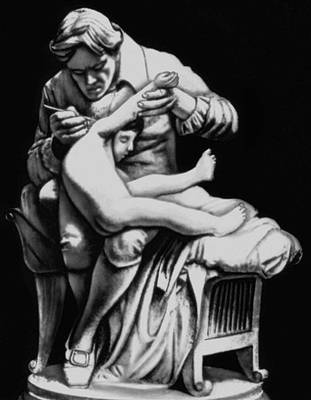 Рис.7. Пам'ятник Э. Дженнеру у Булони. Скульптор Э. Поль.
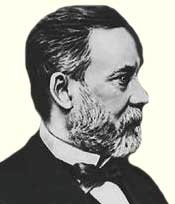 Рис. 8 .Луї Пастер (1822-1895р.)
Як підвищити імунітет?
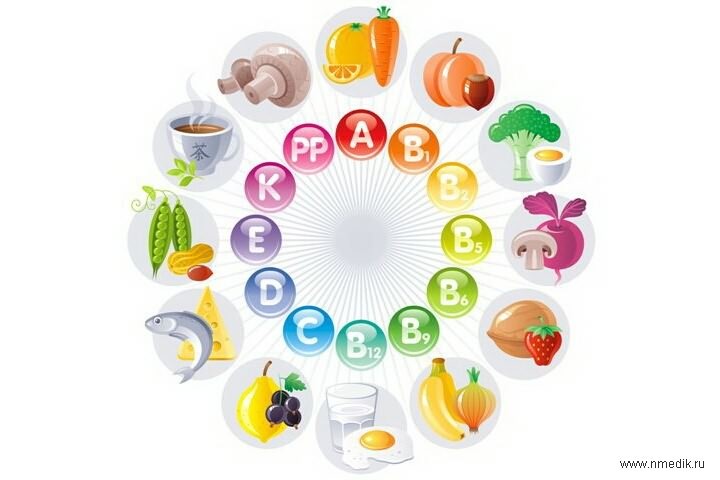 Гра «На  прийомі у лікаря» (робота в парах)
До відкритої рани потрапив бруд. Одні радять зробити щеплення, щоб не захворіти правцем, а інщі радять ввести сироватку. Хто правий і чому?
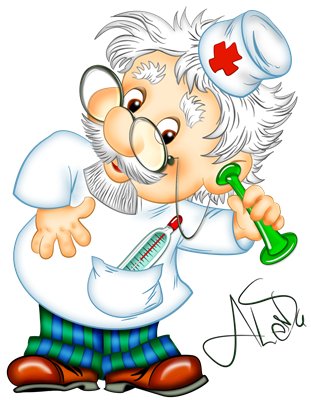 Чи знали ви, що людину можна зробити витривалою до укусів змій, але заздалегіть треба робити певні щеплення. Як ви вважаєте, що вводять в кров людини?
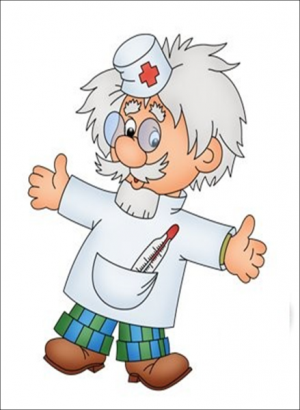 Рубрика  « Відповідь ерудита.»
Чи знали ви, що захворювання можуть бути місцевими і загальними? Місцеве, це коли хворіє маленьке місце у нашому організмі(наприклад подряпинка), а загальне – це коли хвороба добре відчувається і хворіє весь організм. Причому місцеве може перерости в загальне(з подряпинки в зараження крові)
Питання:
1.Які з перерахованих захворювань відносяться до загальних, а які - до місцевих: прищ (місцеве), хворий зуб (місцеве), віспа (загальне), грип (загальне)?
2. Чому не можна давити прищі? (Щоб місцеве захворювання не перейшло в загальне.)
3.Всі колись падали і збивали коліна. В місцях ураження кров згорталась і утворювала тромб. Чи є це захисною реакцією організму?? (Так, тому що зупиняється кровотеча, і відновлюється бар’єрна функція.)
4. Під словом мікроби мають на увазі..? (віруси і хвороботворні бактерії)
5. Чи можна вважати захисними реакціями організму кашель, чхання, нежить і підвищення температури? (Так, оскільки організм таким чином бореться з мікробами.)
Капелюшок.
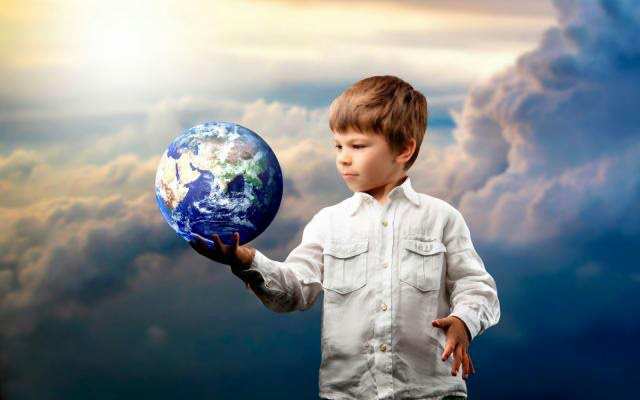